Επέτειος 28ης Οκτωβρίου 1940
Μαθαίνουμε την ιστορία μέσα από φωτογραφίες

14ο Νηπιαγωγείο Ευόσμου 
Σχ. Χρονιά 2022- 2023
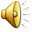 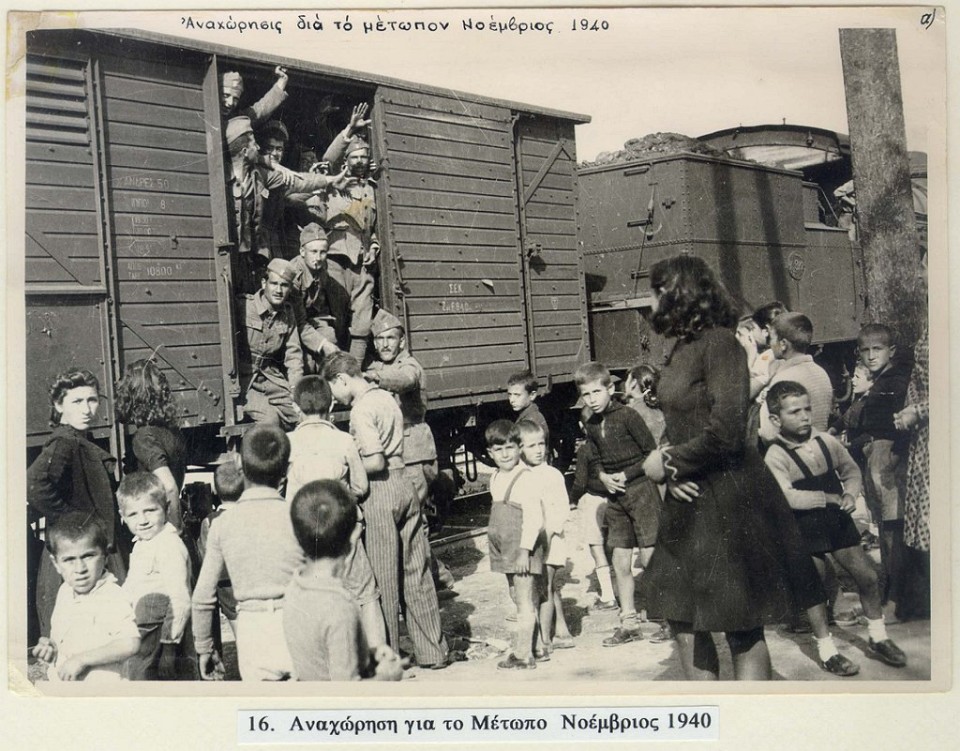 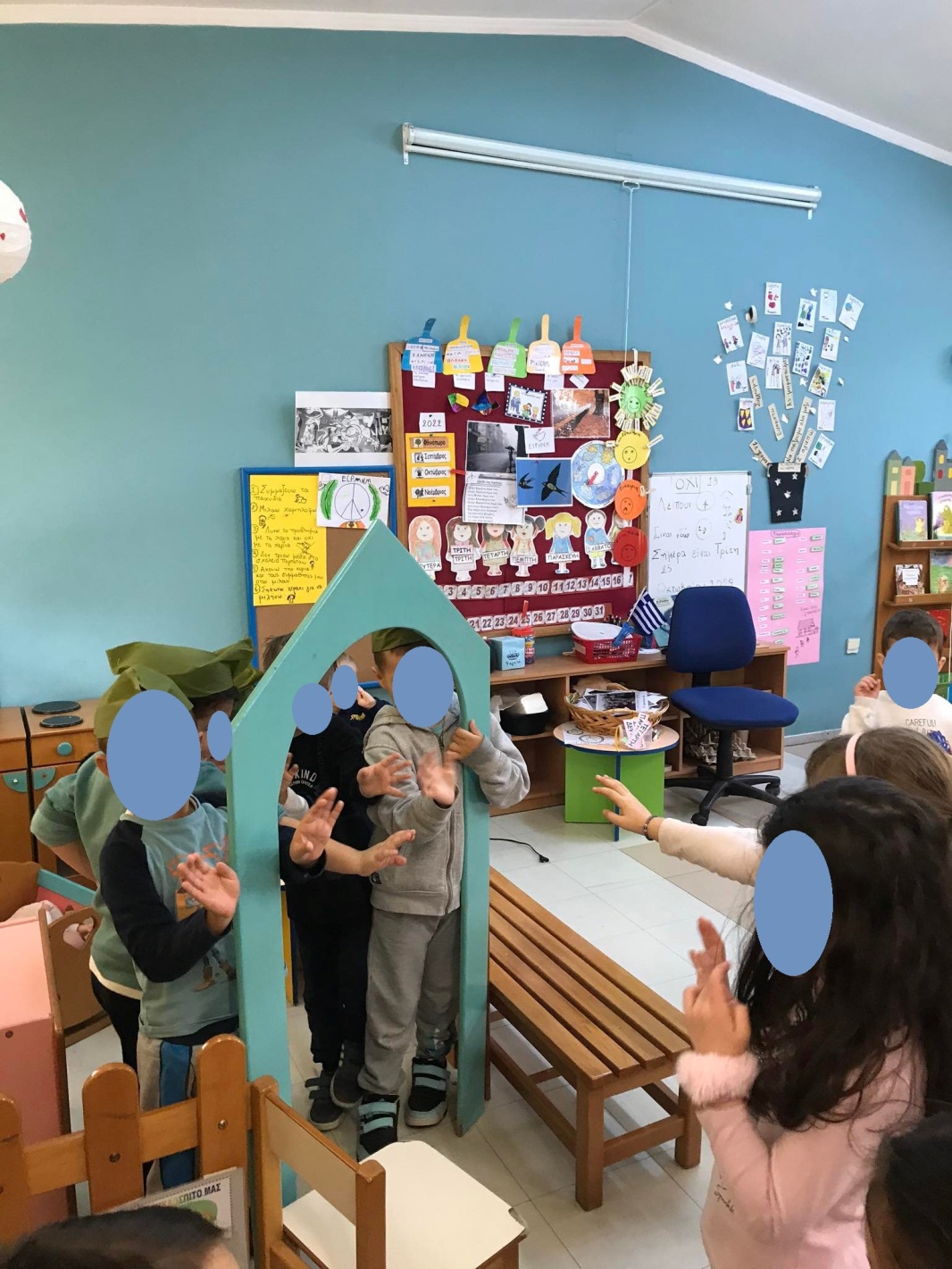 Οι στρατιώτες αποχαιρετούν τις οικογένειές τους
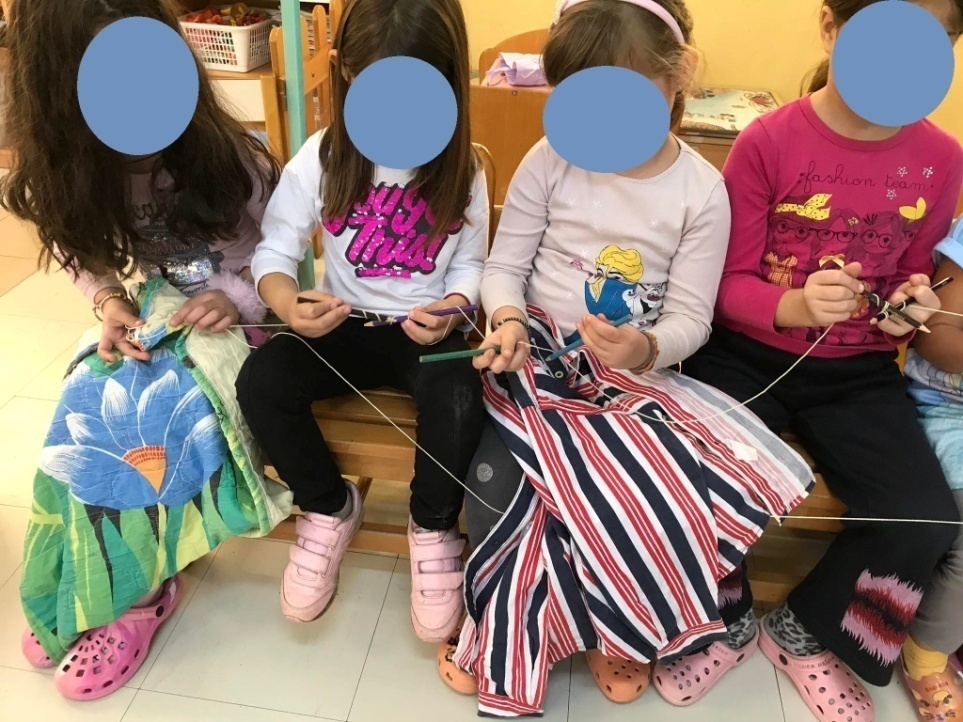 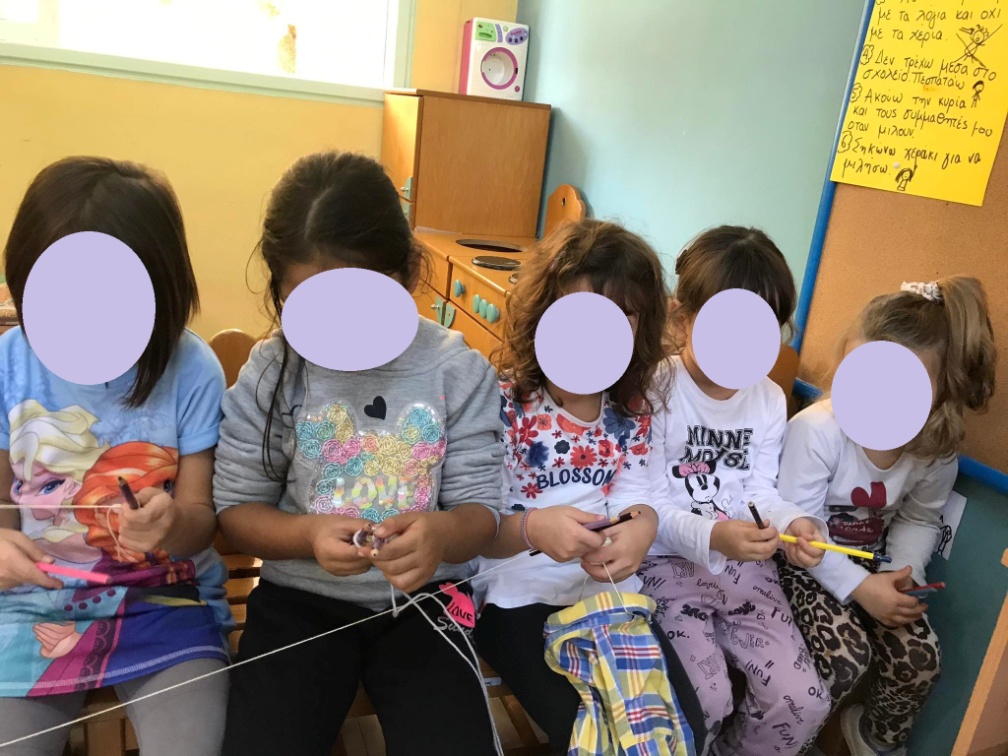 Γυναίκες πλέκουν για τον στρατό
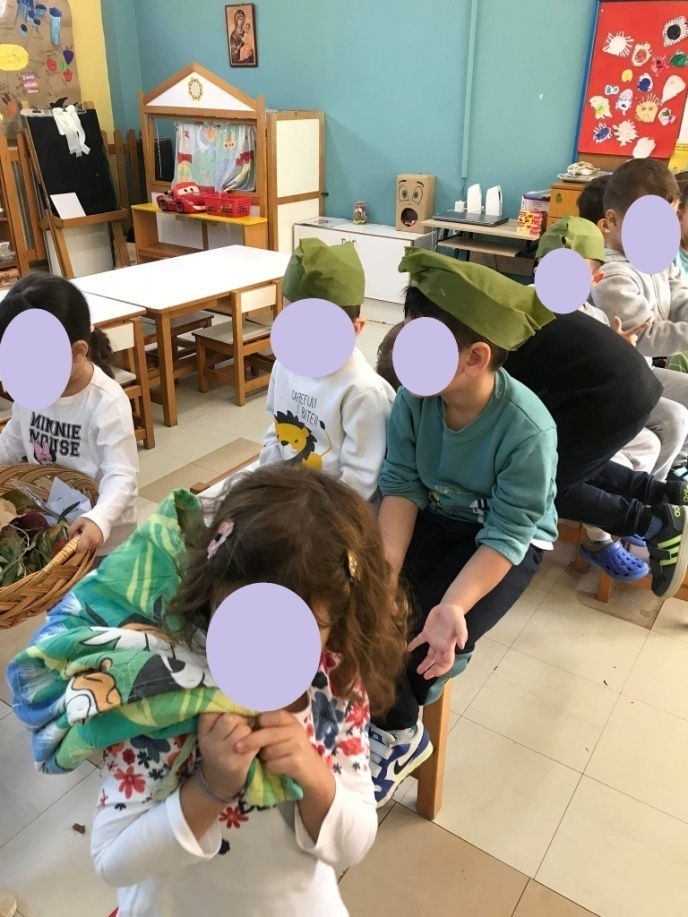 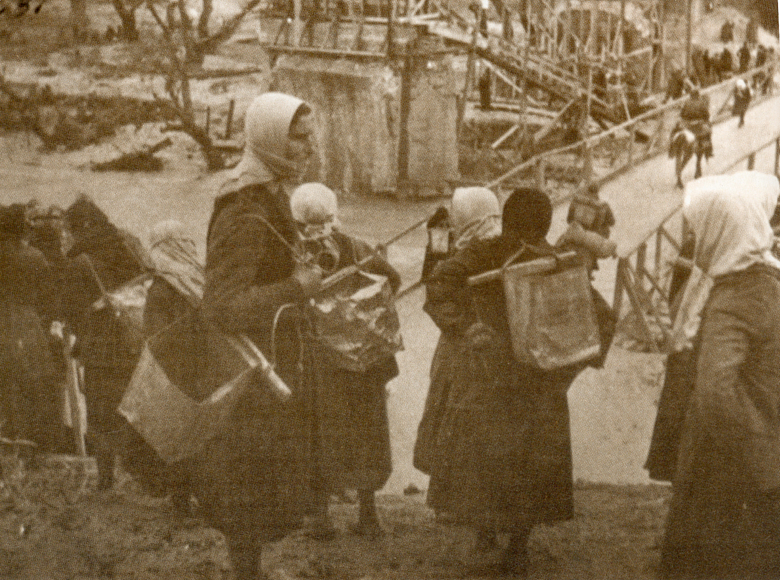 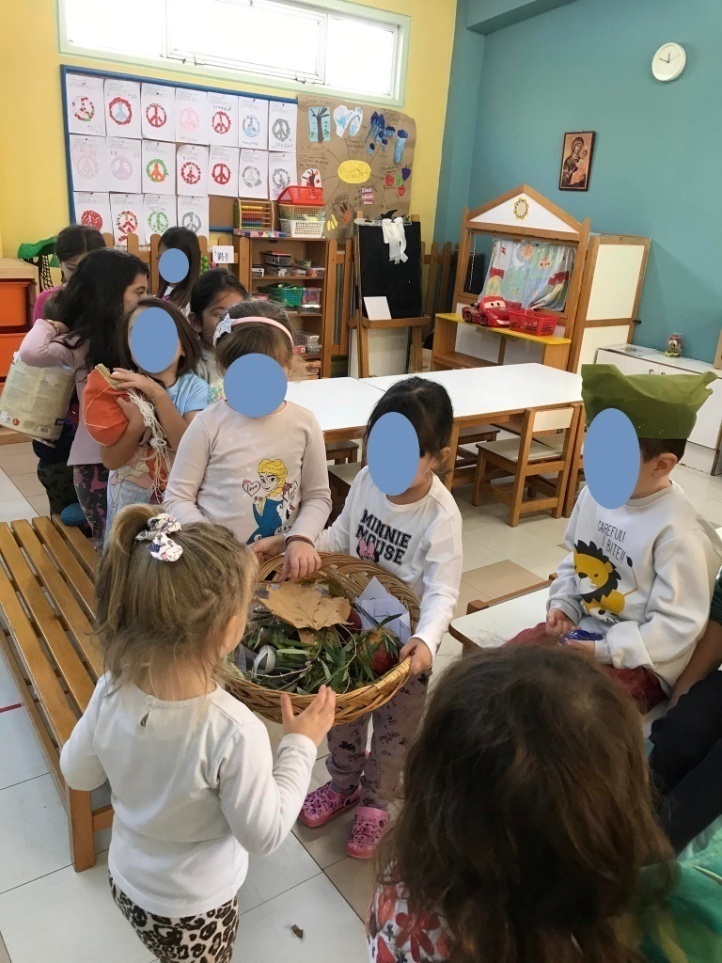 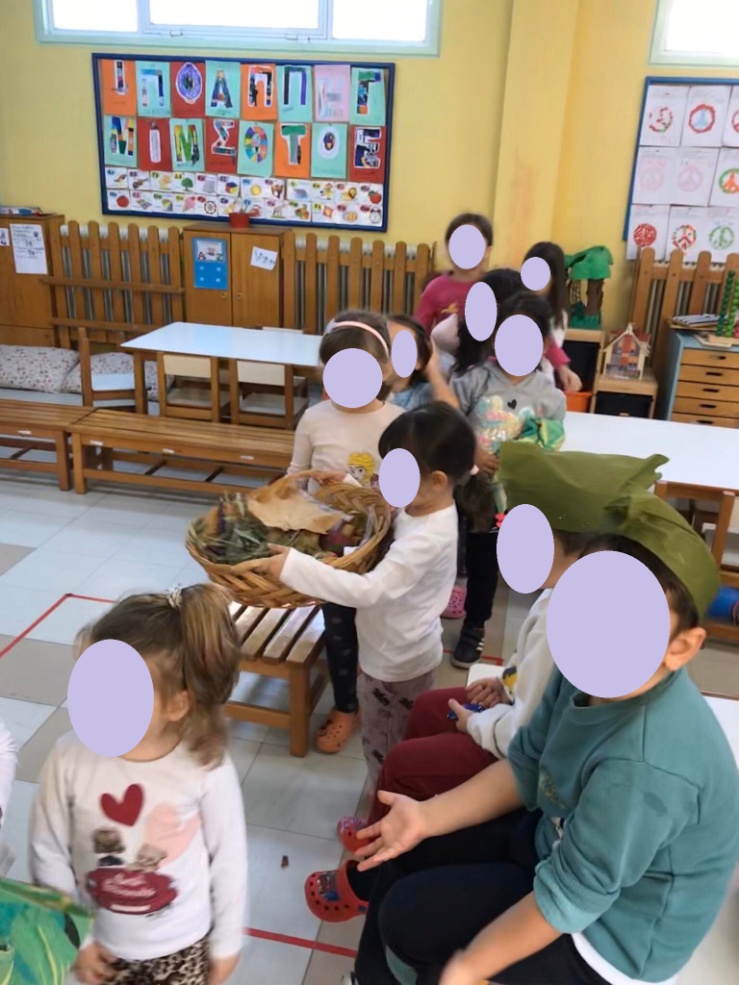 Οι γυναίκες μεταφέρουν τρόφιμα και εφόδια στο μέτωπο
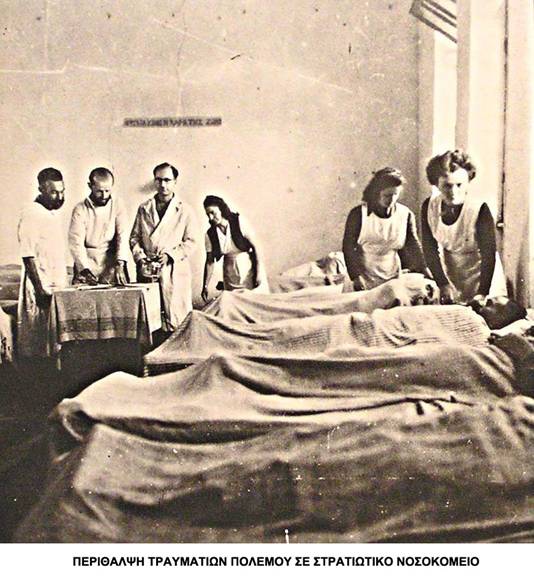 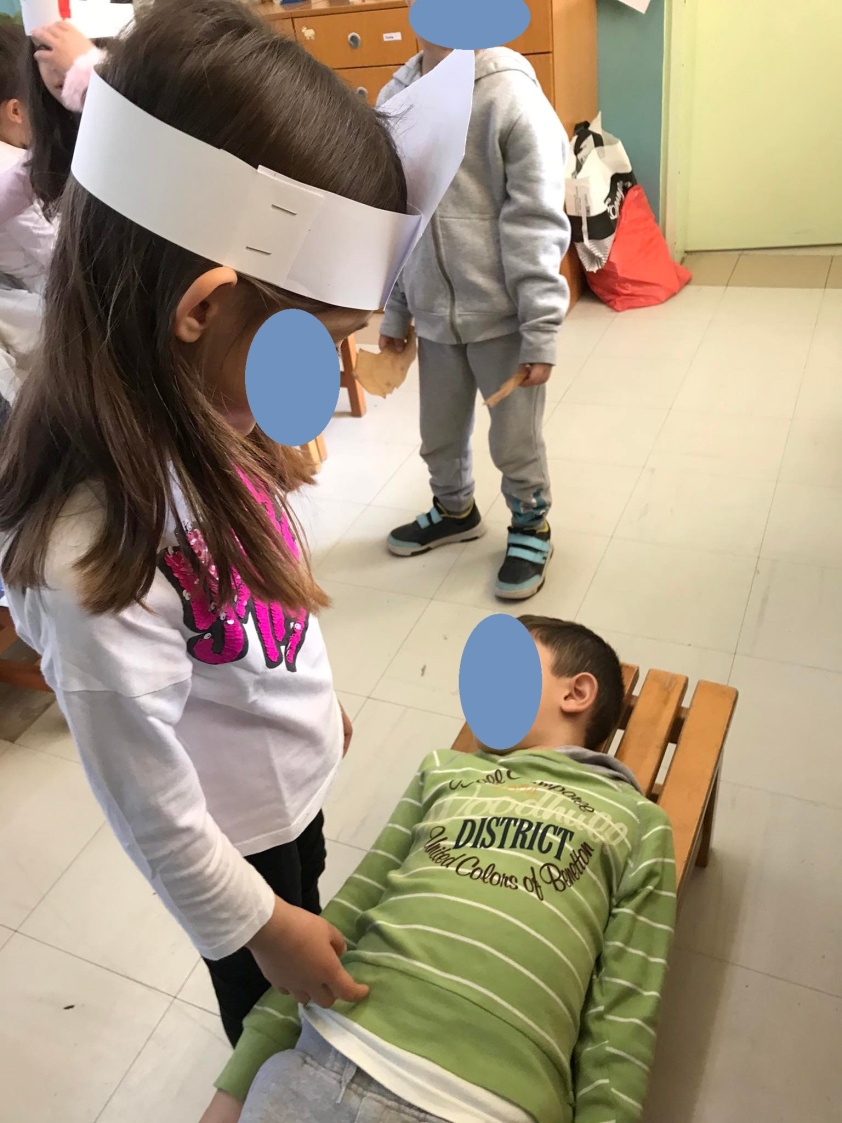 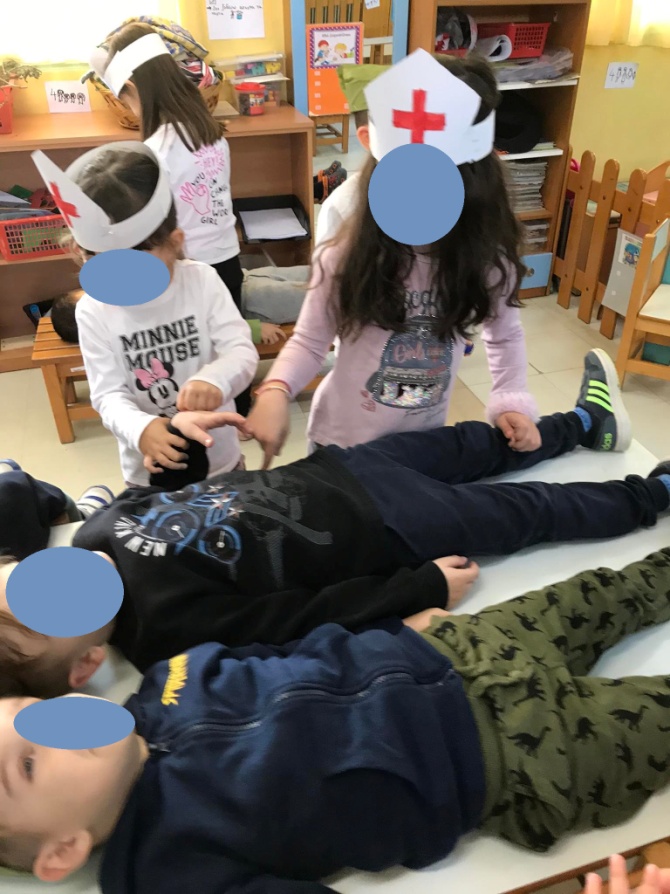 Περίθαλψη τραυματιών